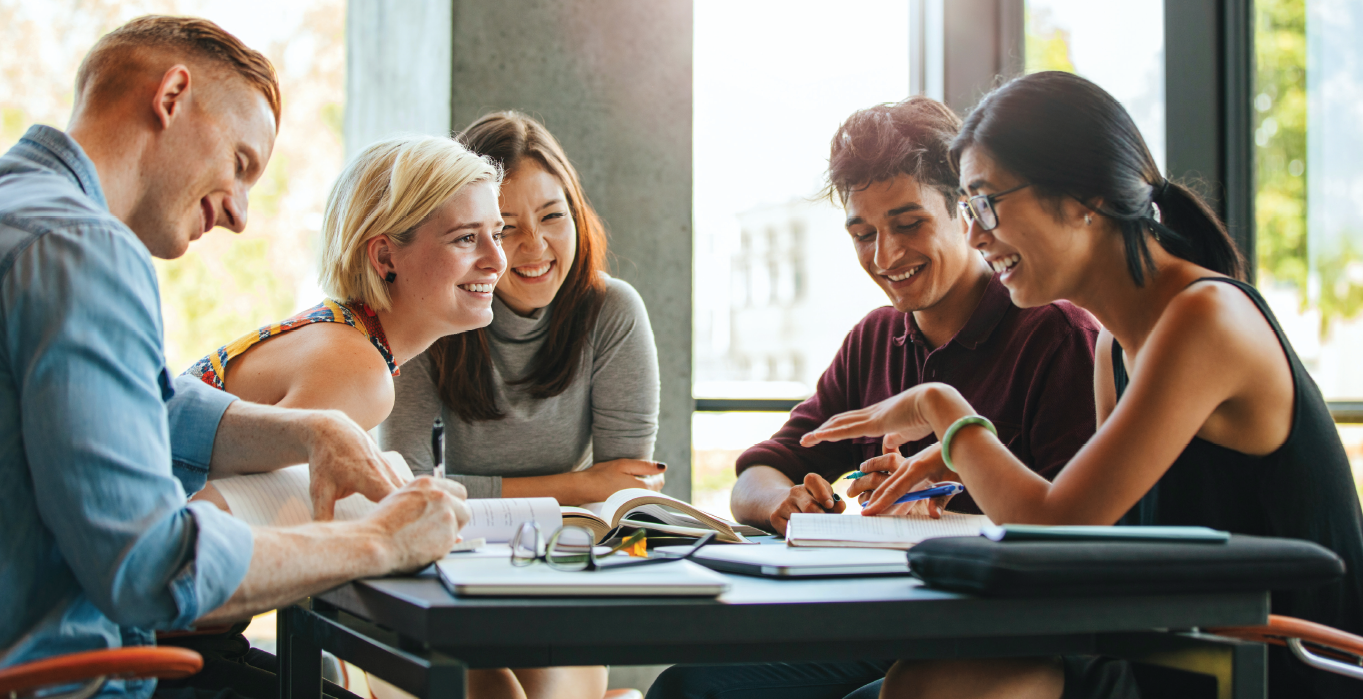 Student Leadership Conference Contest
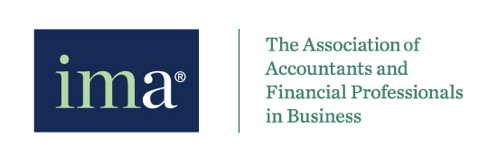 Be one of the Lucky 5!
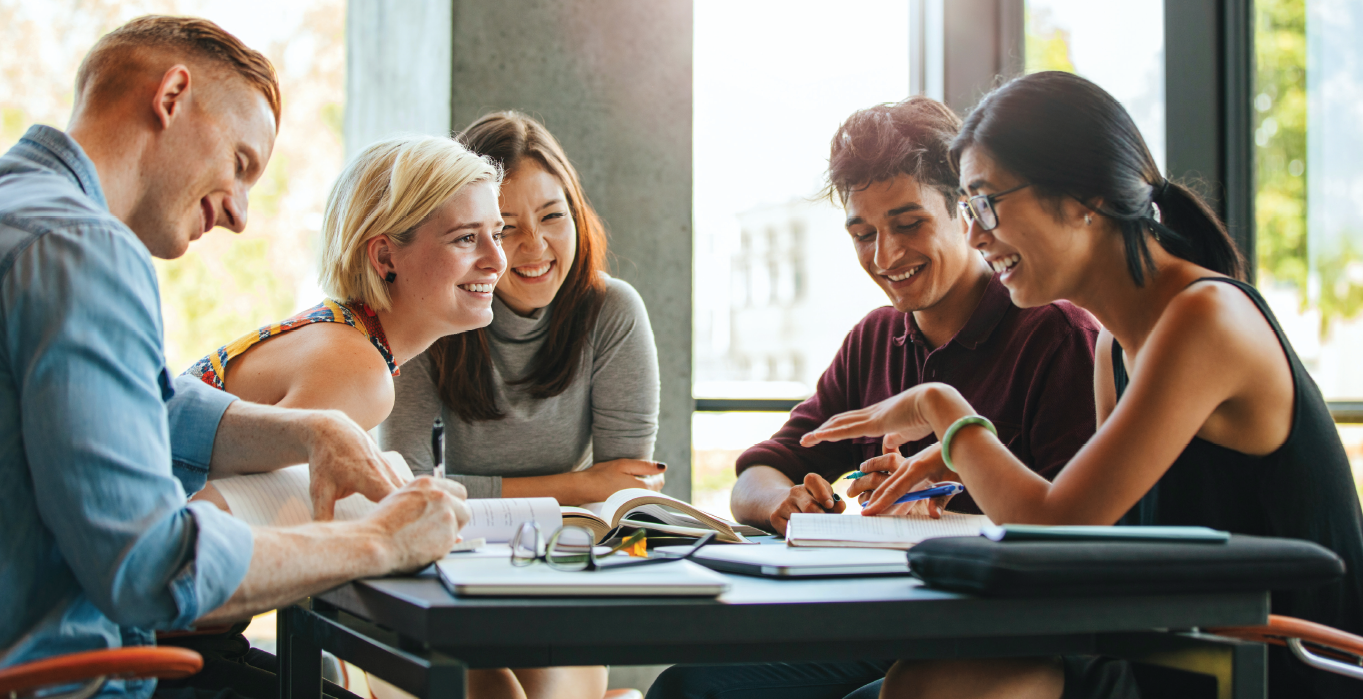 Attend the SLC 2020 in Pittsburgh, USA

All expenses paid

Three exciting days to discover, learn, and prepare yourself for a successful career in finance and accounting
2
Submit video or a creative email answeing these questions until 31.03.2020
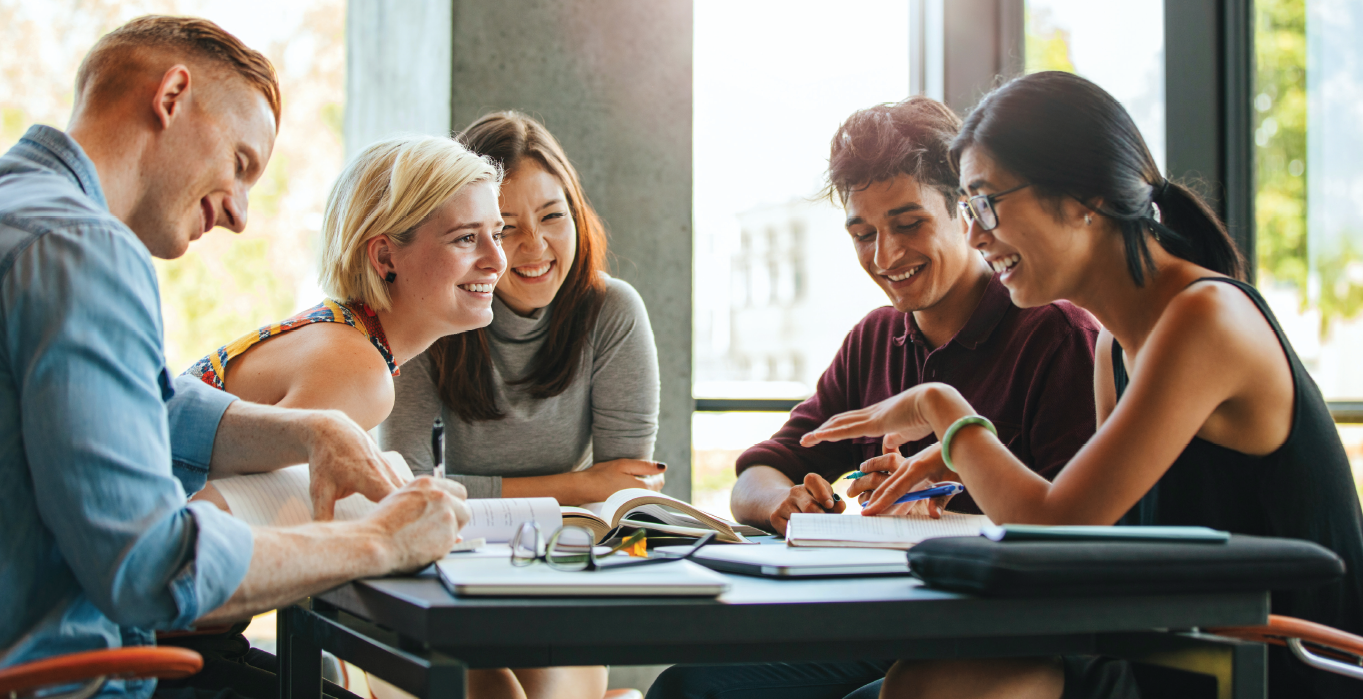 3
Requirements
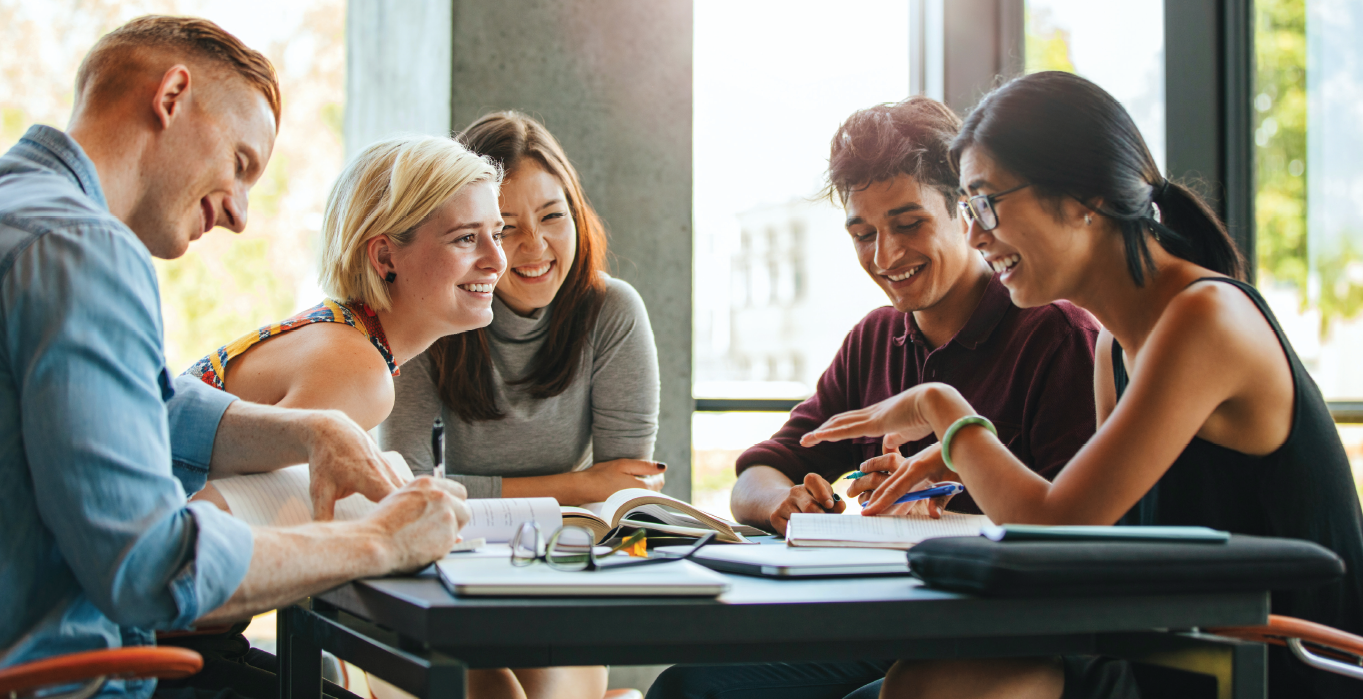 Students from Europe
IMA student member
Video/email must not contain copyrighted material
Video/email cannot contain any profanity, offensive language, nudity or otherwise objectionablw material, the determination of which is solely at the discretion of IMA®
4
Terms and Conditions (1/2)
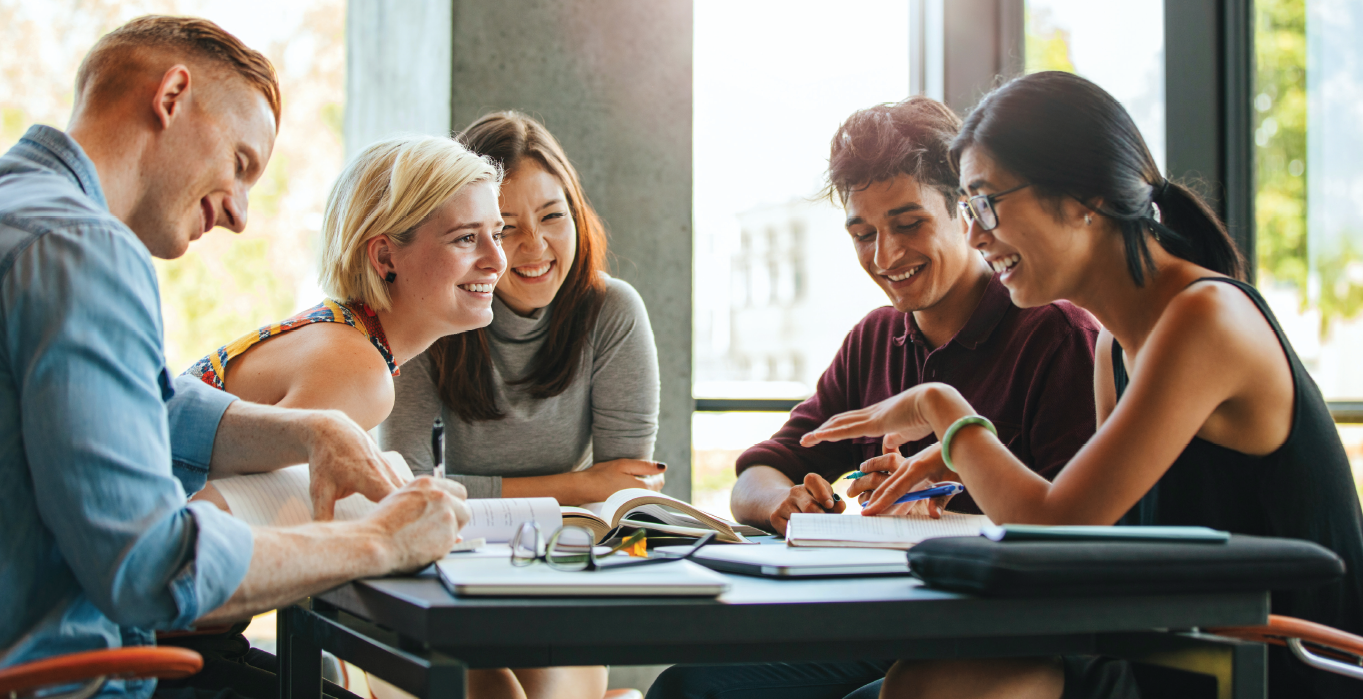 2020 IMA Student Leadership Conference Video Contest 

Terms and Conditions
The 2020 IMA Student Leadership Conference video contest is open to students in Europe. 
Students must be IMA members upon submission of the video entry. Please indicate your IMA membership number during your video submission;
Videos must not exceed two minutes;
Videos must be in the English language only;
Multiple entries are not allowed;
Videos must not contain any copyrighted material (including copyrighted background music) unless you have the rights to the material. Videos must be the entrant's original creation. Content, including music, audio, speech/voiceovers, stills, video supers or other audiovisual materials must be: 1) created and performed by the entrants; 2) original creations of works in the public domain;
Videos cannot contain any profanity, offensive language, nudity or otherwise objectionable material, the determination of which is solely at the discretion of IMA. IMA is not responsible for any opinions contained in entrants' videos. IMA reserves the right to reject, to decline, to make available for public viewing, or at any time to remove from the contest any video that IMA finds unsuitable for any reason at its sole discretion. Any attempt by a contestant to influence the result or subvert the competition may lead to immediate disqualification. Purchasing “likes” for votes or sharing the video in a group that is created for the sole purpose of generating “likes” is not permitted. Participants should not utilize any other organization’s logos in their video (including on their attire). They should also not reference any copyrighted or trademarked name other than IMA or the CMA;
All submitted videos become the property of IMA and may be used for promotional purposes by IMA. By entering this contest, you agree to all rules concerning the contest that now exist or that IMA may publish in the future;
To maintain anonymity in the judging process, the account name should not be related to IMA or to your school. Do not include credits at the end of the video. Any attempt by a contestant to influence the result or subvert the competition may lead to immediate disqualification;
Winners will be required to submit a No-Objection Certificate (NOC) from the university head of the department confirming your travel and participation to the conference.
US Visa Application 
IMA is not responsible for obtaining visa approvals or travel documentation for travel to the annual IMA Student Leadership conference. IMA will provide a letter of invitation to support your visa application. However, each student must secure the required documents to travel and a passport should have a validity of at least six months at the time of travel. Any expense regarding the visa application will be paid by the individual.
5
Terms and Conditions (2/2)
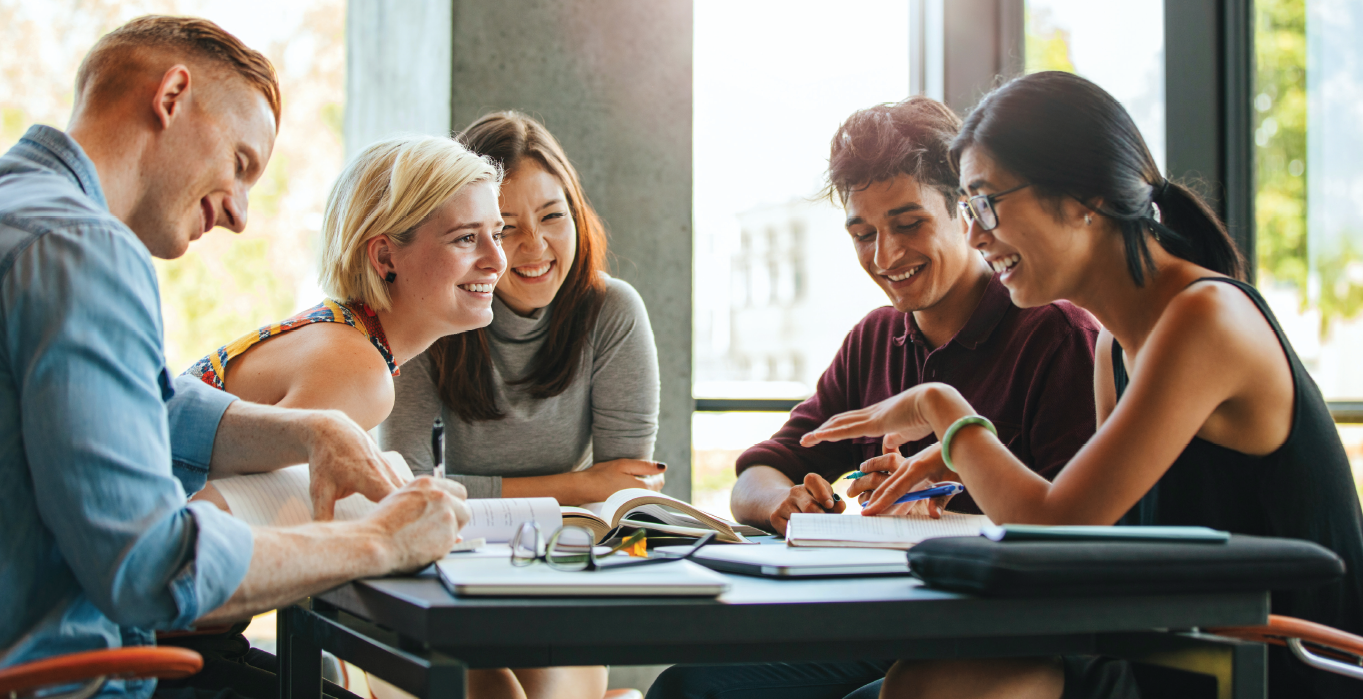 Judging 
IMA’s panel of independent judges will review all entries. The judging committee will look for a memorable, engaging, informative, professional, fun, and entertaining video. The top 5 videos will be selected as winners.
Prizes 
Only 5 students will get the chance to attend the Student Leadership Conference in Pittsburgh, Pennsylvania, USA on November 12-14, 2020. The prize includes round trip flight and up to four nights’ accommodations at Marriot hotel for each student who wins the video contest. All travel arrangements will be sponsored and coordinated by IMA. Winners will be contacted with further details on or before March 1st to provide ample time for the US Visa application process. You will be expected to travel on Wednesday, November 11, 2020, providing you have the relevant visa and travel back on Sunday, November 15, 2020. Please note: this will depend on each winner having a valid visa to travel.
Winner Notification 
Finalists will be notified by email and may be requested to complete additional documentation required by the competition.
Key Contest 
Dates Video Submission Deadline: March 31, 2020 at 11:59 (CEST).
Rights 
By entering the contest, participants agree and acknowledge that IMA® becomes the owner of all videos submitted and that IMA may use the submitted video for reproduction in IMA® social media, events, news, or promotional material, whether in print, electronic, or other media, including the IMA® website. By participating in IMA’s Student Leadership Conference Video Contest, all participants grant IMA® the right to their names and video submission for such purposes. All contestants agree to sign any copyright transfer or permission document requested by IMA® in regard to this paragraph. By entering this contest, you agree to hold IMA® harmless from any liability that may accrue to IMA® by virtue of the content of the video submitted by you to this contest. By entering this contest, you agree to all rules concerning the contest that now exist or that IMA® may publish in the future.

Questions and entries to: 
Email grete.buivydaite@imanet.org or call +31 20 308 06 13.
6